Unsupervised Alignmentof Actions in Videowith Text Descriptions
Young Chol Song, Iftekhar Naim, Abdullah Al Mamun,
Kaustubh Kulkarni†, Parag Singla†,
Jiebo Luo, Daniel Gildea, Henry Kautz

University of Rochester
†Indian Institute of Technology Delhi
Background and Motivation
Unsupervised alignment of parallel video and text
Examples:

In the kitchen
Text: Recipe
Video: Food preparation


In the laboratory
Text: Lab protocol
Video: Experiment
- Not all data is labeled!
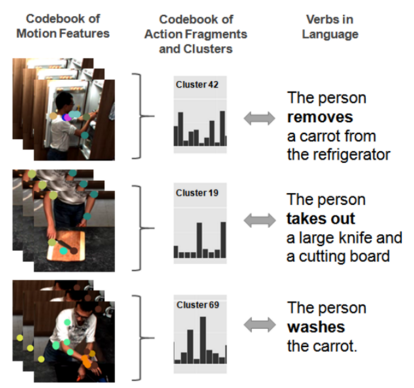 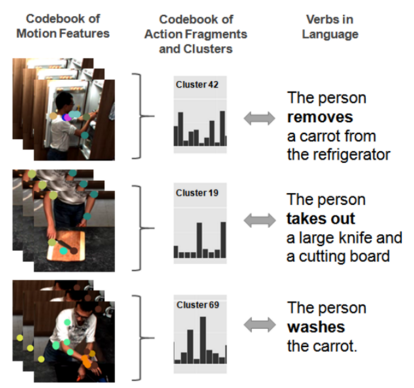 The person takes out a knife
and cutting board
?
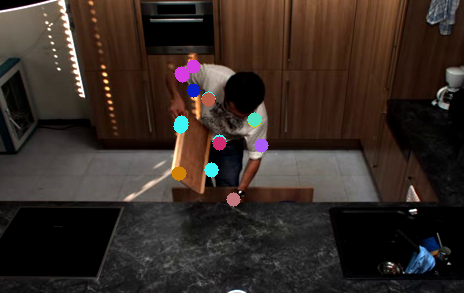 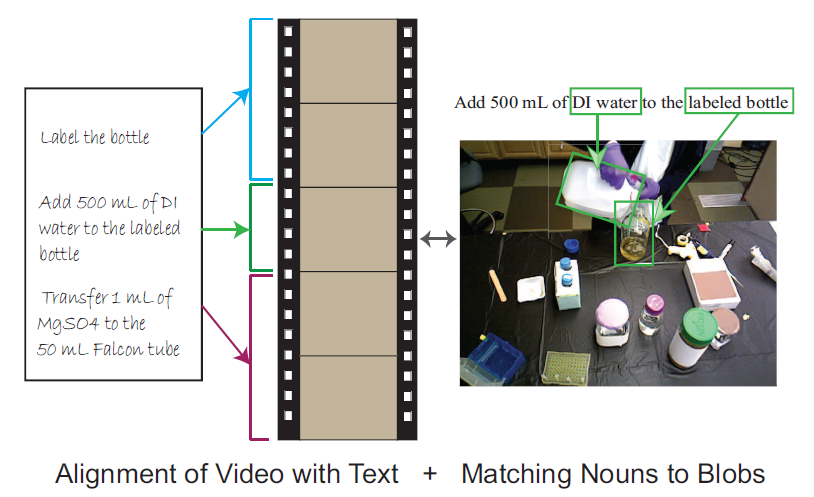 Example of parallel video and text
in a kitchen environment
Background and Motivation
Motivation
Generate labels from data (reduce burden of manual labeling)
Extend methods to include verbs and actions
Learn new actions from only parallel video+text







Contributions
Use of hyperfeatures to align motion features to verbs
Extension and evaluation of LCRF on action-verb pairs, with no object tracking
Matching Verbs to Actions
Matching Nouns to Objects
The person takes out a knife
and cutting board
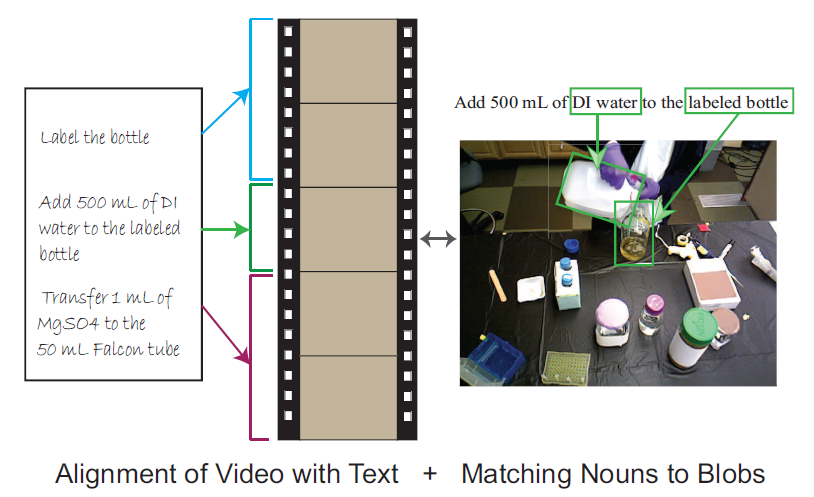 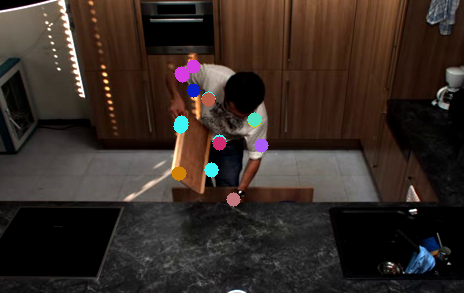 Limitations of Noun/Object
- Objects still need to be labeled
   and tracked
- New and deformable objects

Assumptions for Alignment
- Video follows the same
  sequential order as the text
[Naim et al., 2015]
Hyperfeatures for Actions
High-level features required for alignment with text
→ Motion features are generally low-level
Hyperfeatures, originally used for image recognitionextended for use with motion features
→ Use temporal domain instead ofspatial domain for vector quantization
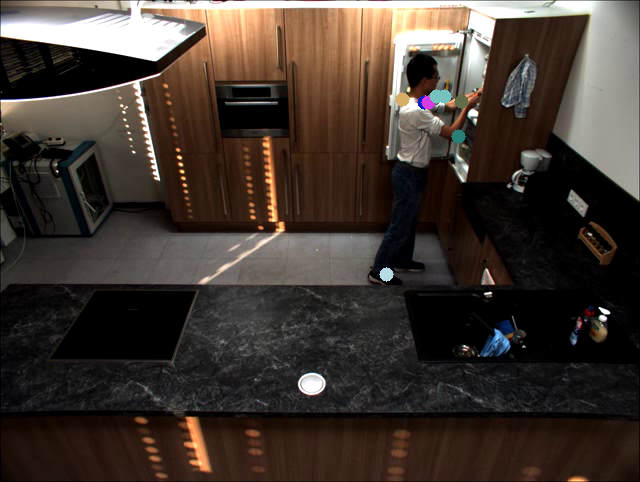 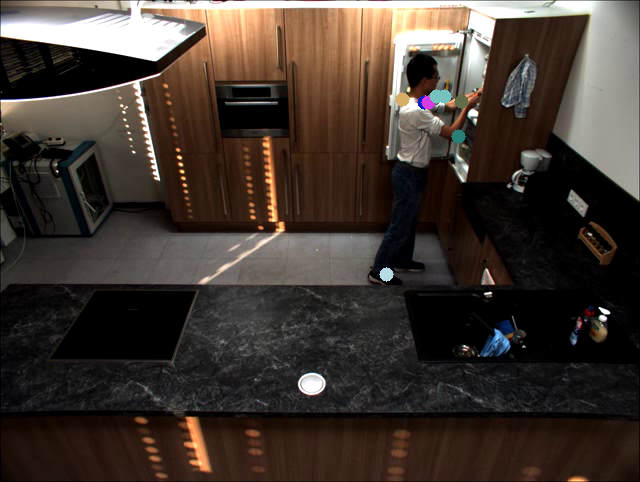 The person
removes
a carrot from
the refrigerator
Cluster 42
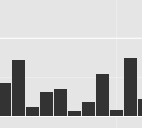 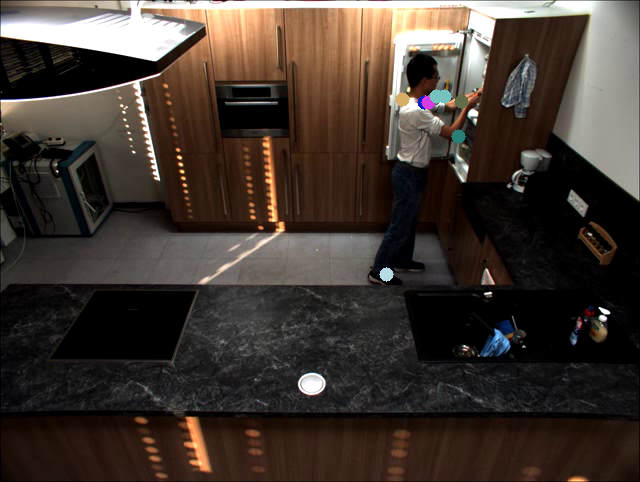 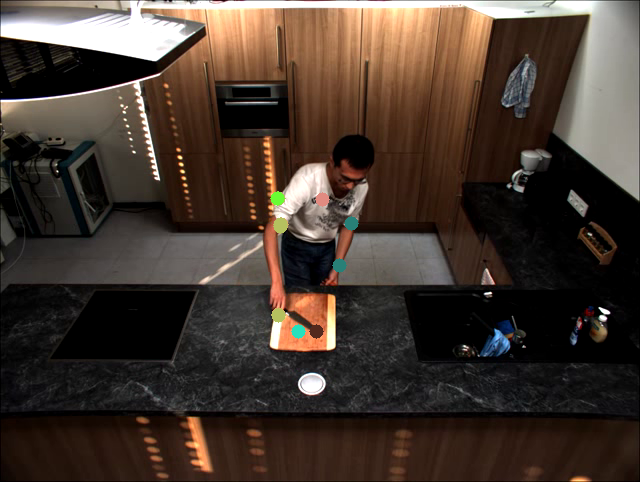 The person
takes out
a large knife
and a cutting board
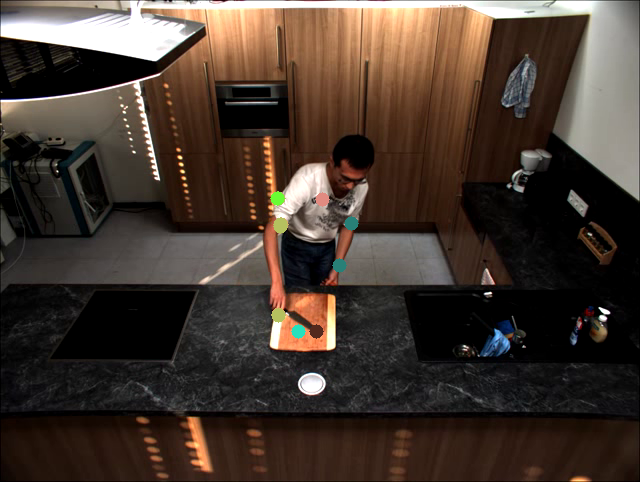 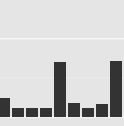 Cluster 19
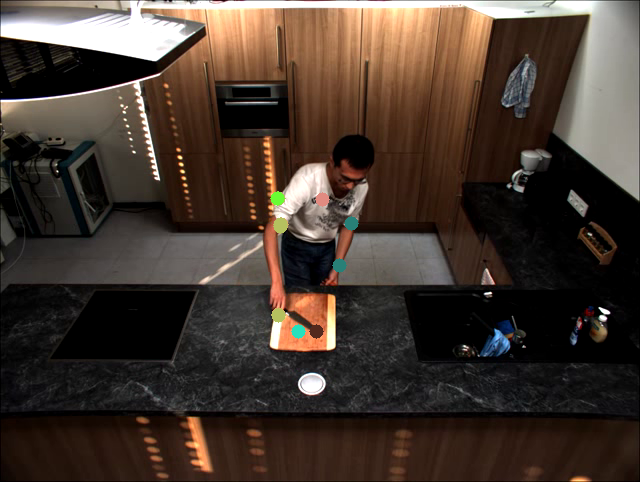 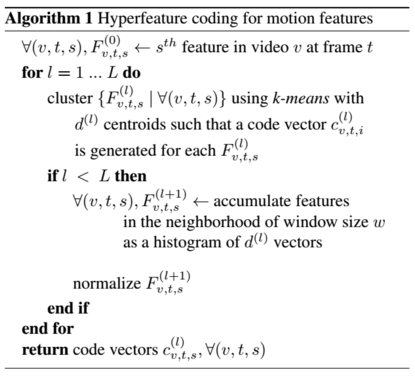 Codebook of
Motion Features
Codebook of
Action Fragments
and Clusters
Verbs in
Language
Originally described in “Hyperfeatures:
Multilevel Local Coding for Visual Recog-
nition” Agarwal, A. (ECCV 06), for images
Hyperfeatures for actions
Hyperfeatures for Actions
From low-level motion features, create high-level representations that can easily align with verbs in text
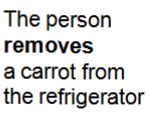 Align hyperfeatures
with verbs from text
(using LCRF)
Each color code
is a vector
quantized
feature point
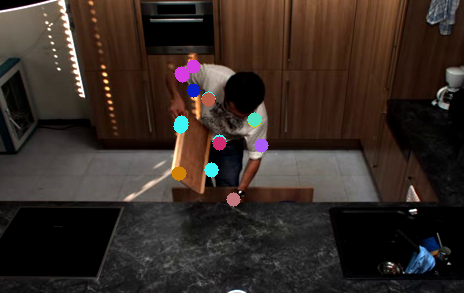 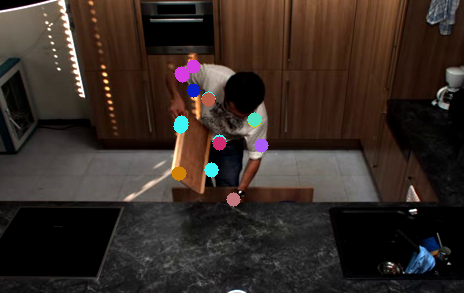 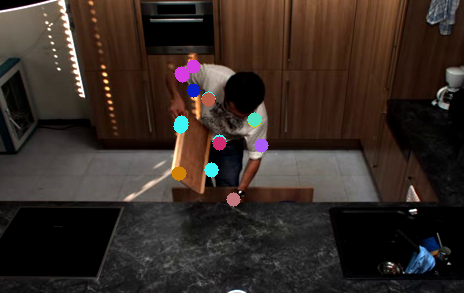 Feature Centroid 
3, 5, …,5,20
   = Hyperfeature 6
Accumulate over
frame at time t
& cluster
Conduct vector
quantization
of the histogram
at time t
Accumulate clusters over
window (t-w/2, t+w/2]
and conduct vector
quantization
→ first-level hyperfeatures
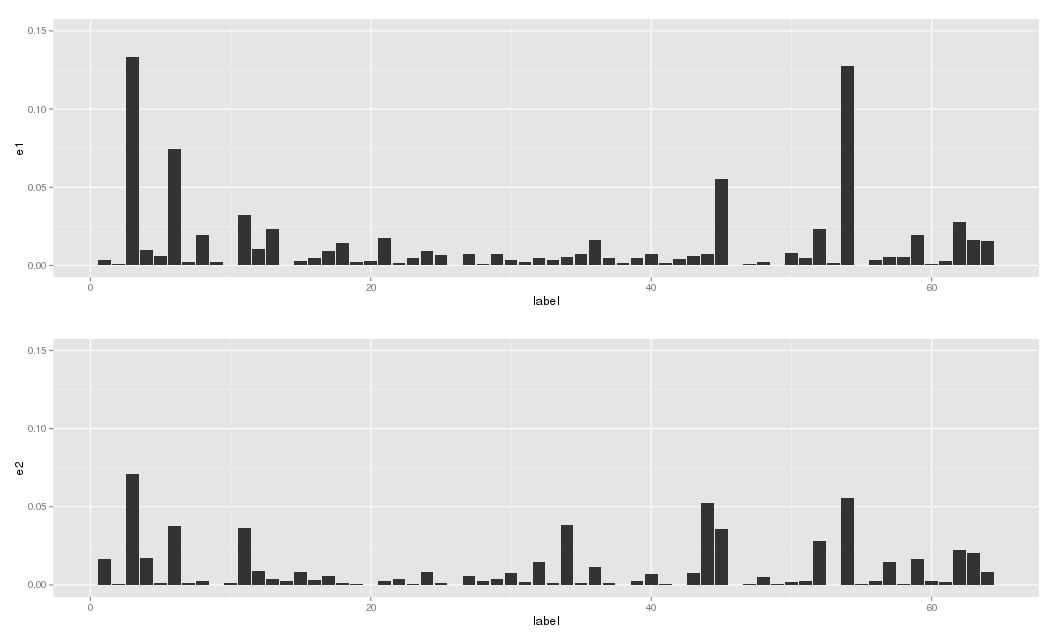 Feature
Centrioid 3
at time t
Vector quantized
STIP point histogram at time t
Latent-variable CRF Alignment
CRF where the latent variable is the alignment
N pairs of video/text observations {(xi, yi)} i=1 (indexed by i)
Xi,m represents nouns and verbs extracted from the mth  sentence
Yi,n represents blobs and actions in interval n in the video
Conditional likelihood

conditional probability of


Learning weights w
Stochastic gradient descent
N
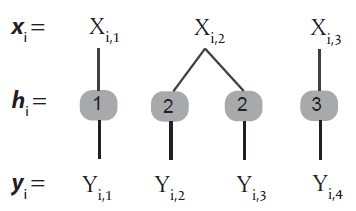 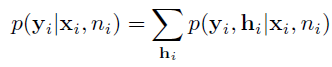 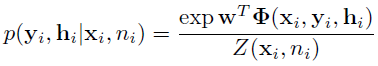 feature function
(noun, blob), (verb, blob),
(verb, action), jump size
where
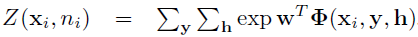 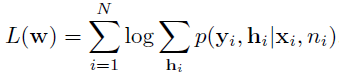 More details in our NAACL Paper (Naim et al. 2015):
Discriminative unsupervised alignment of natural language instructions with corresponding video segments
Experiments: Wetlab Dataset
RGB-Depth video with lab protocols in text
Compare addition of hyperfeatures generated from motion features to previous results (Naim et al. 2015)






Minor improvement over previous results
Activities highly correlated with object-use
Addition of different types
of motion features
Previous results using
object/noun alignment only
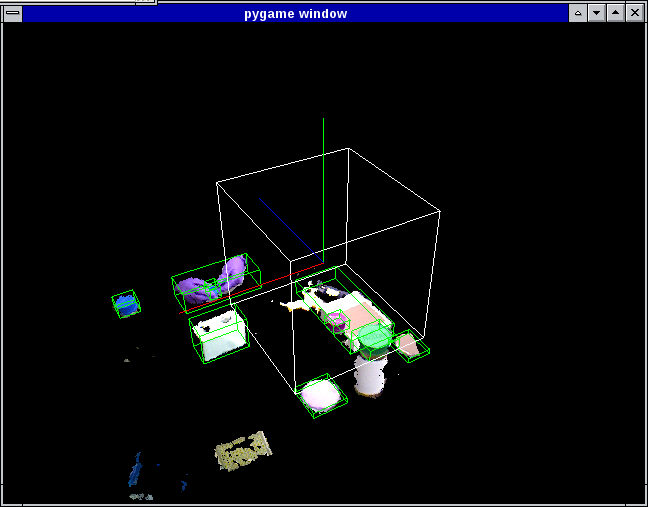 Detection of objects in 3D space
using color and pointcloud
*Using hyperfeature window size w=150
2DTraj: Dense trajectories
Experiments: TACoS Dataset
RGB video with crowdsourced text descriptions
Activities such as “making a salad,” “baking a cake”
No object recognition, alignment using actions only
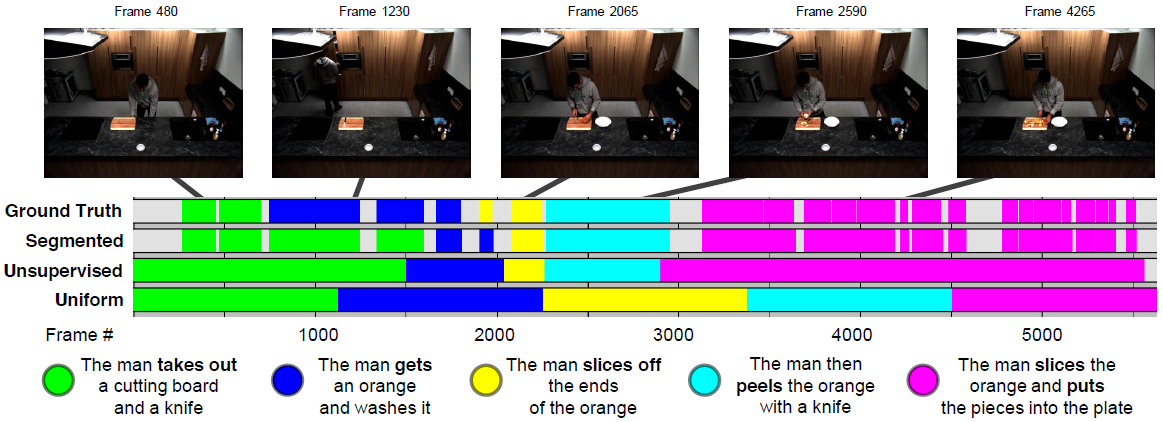 Example of text and video alignment generated
by the system on the TACoS corpus for sequence s13-d28
Crowdsourced descriptions
Experiments: TACoS Dataset
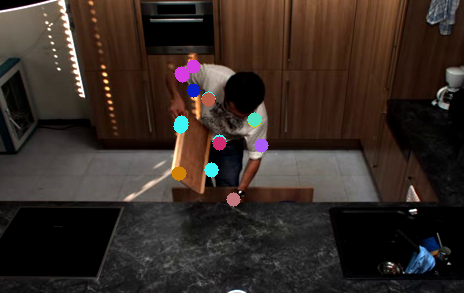 RGB video with crowdsourced text descriptions




Segmented LCRF: Assume the segmentation of actions is known, infer only the action labelsUnsupervised LCRF: Both segmentation and alignment are unknown
Effect of window size and number of clusters
Consistent with average
     action length: 150 frames
*Using hyperfeature
   window size w=150
*d(2)=64
Thank you!